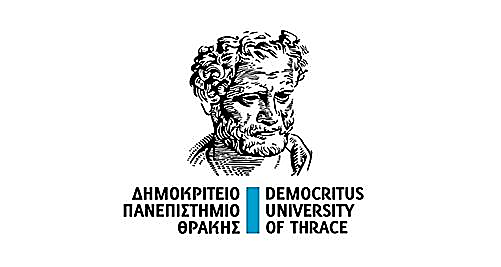 Πιστοποιητικό Παιδαγωγικής Επάρκειας
Τμήμα Δασολογίας και Διαχείρισης Περιβάλλοντος & Φυσικών Πόρων, ΔΠΘ
Οργανωση και Διοικηση Εκπαιδευτικων Μοναδων
Ενότητα 7η : Ερωτήσεις για τις εξετάσεις
Διδάσκουσα: Δρ. Ειρήνη Κατσαρού
1. Έννοια και Σπουδαιότητα του Ελέγχου
«
Ερωτήσεις Πολλαπλής Επιλογής
Ερώτηση 1
Μια από τις δραστηριότητες ενός ηγετικού στελέχους είναι ο σχεδιασμός και ο προγραμματισμός. Στην περίπτωση του σχεδιασμού, ο καθορισμός του αντικειμενικού σκοπού είναι:
Α) συγκεκριμένος
Β) γενικός και λεπτομερειακός 
Γ) γενικός και αφηρημένος  
Δ) συγκεκριμένος και οριστικός 

Ερώτηση 2
Ένα στρατηγικό πρόγραμμα διακρίνεται από άλλους τύπους προγραμμάτων διότι:
Α) καθορίζει μακροχρόνιους στόχους
Β) καταρτίζεται στα υψηλά κλιμάκια της διοικητικής ιεραρχίας
Γ) προσδιορίζει τη θέση του οργανισμού μέσα στο περιβάλλον του 
Δ) όλα τα παραπάνω
«
Ερώτηση 3
Στη διοίκηση σπάνια μπορεί να επιτευχθεί ο πλήρης ορθολογισμός διότι:
Α) οι αποφάσεις λαμβάνονται για το μέλλον 
Β) είναι αδύνατο να διατυπωθούν όλες οι εναλλακτικές λύσεις 
Γ) δεν μπορούν να αναλυθούν όλες οι εναλλακτικές προτάσεις  
Δ) συντρέχουν όλοι οι παραπάνω λόγοι


Ερώτηση 4
Ένα ηγετικό στέλεχος το χαρακτηρίζει:
Α) η εξουσία και η ευθύνη
Β) το δικαίωμα να καθοδηγεί τους υφισταμένους του
Γ) το δικαίωμα για αυτόβουλη απόφαση
Δ) όλα τα παραπάνω
«
Ερώτηση 5
Παράγοντες που δυσκολεύουν το έργο της διοίκησης της εκπαίδευσης στην επιλογή των ηγετικών στελεχών είναι:
Α) η έλλειψη της περιγραφής της διοικητικής εργασίας και της αξιόπιστης εκτίμησης της σχετικής απόδοσης των στελεχών
Β) η έλλειψη αυτογνωσίας και αντικειμενικότητας από την πλευρά των κρινόμενων εκπαιδευτικών
Γ) η δυσκολία εκτίμησης με ακρίβεια όλων των κριτηρίων  
Δ) όλοι οι παραπάνω παράγοντες

Ερώτηση 6
Τα υπηρεσιακά βιβλία του δημόσιου σχολείου σελιδομετρούνται και θεωρούνται από:
Α) το διευθυντή Εκπαίδευσης
Β) το διευθυντή σχολείου
Γ) το περιφερειακό διευθυντή Εκπαίδευσης
Δ) τον προϊστάμενο Γραφείου Εκπαίδευσης
«
Ερώτηση 7
Σε ποια από τις παρακάτω κατηγορίες δημοσίων υπαλλήλων ανήκει ο περιφερειακός διευθυντής Εκπαίδευσης;
Α) στην κατηγορία το ισόβιου δημόσιου υπαλλήλου
Β) στην κατηγορία του μόνιμου δημόσιου υπαλλήλου
Γ) στην κατηγορία του έκτακτου δημόσιου υπαλλήλου  
Δ) στην κατηγορία του μετακλητού δημόσιου υπαλλήλου
Ερώτηση 8
Ποια από τις παρακάτω πειθαρχικές ποινές δεν προβλέπεται στους εκπαιδευτικούς-δημοσίους υπαλλήλους από την ισχύουσα νομοθεσία;
Α) ο υποβιβασμός κατά ένα βαθμό
Β) η έγγραφη επίπληξη
Γ) η δυσμενής μετάθεση
Δ) το πρόστιμο έως τις αποδοχές 3 μηνών
«
Ερώτηση 9
Ανάμεσα στις τεχνικές διευθέτησης των συγκρούσεων στα σχολεία είναι η «τεχνική της αντιπαράθεσης». Η επιτυχία της τεχνικής αυτή εξαρτάται κυρίως:
Α) από τον αριθμό των μελών του συλλόγου διδασκόντων
Β) από το κλίμα του σχολείου
Γ) από το είδος του προβλήματος και την προσωπικότητα των αντιμαχόμενων πλευρών
Δ) από τον αριθμό των μαθητών της σχολικής μονάδας


Ερώτηση 10
Μολονότι η τεχνική «χρήσης της εξουσίας» δίνει γρήγορη λύση σε ένα πρόβλημα, εντούτοις πρέπει να αποφεύγεται από τα ηγετικά στελέχη της εκπαίδευσης διότι:
Α) καταλήγει σε κερδισμένους και χαμένους
Β) μειώνεται η συνοχή της σχολικής κοινότητας
Γ) η λύση ενός προβλήματος πιθανόν να αποτελέσει την αιτία δημιουργίας κάποιου άλλου
Δ) συντρέχουν όλοι οι παραπάνω λόγοι
«
Ερώτηση 11
Από την ισχύουσα νομοθεσία γνωρίζουμε ότι ο/η εκπαιδευτικός/δημόσιος υπάλληλος μπορεί να τεθεί σε δυνητική αργία όταν:
Α) τους/της επιβληθεί η ποινή της οριστικής παύσης
Β) στερηθεί την προσωπική του/της ελευθερία ύστερα από ένταλμα προσωρινής κράτησης
Γ) υπάρχει βάσιμη υπόνοια για άτακτη διαχείριση
Δ) του/της επιβλήθηκε η ποινή του υποβιβασμού κατά ένα βαθμό


Ερώτηση 12
Στον/στην εκπαιδευτικό που τελεί σε κατάσταση αργίας καταβάλλεται:
Α) ολόκληρος ο μισθός του/της
Β) τα ¾ των αποδοχών του/της
Γ) το ½ των αποδοχών του/της
Δ) μόνο ο βασικός μισθός του/της
«
Ερώτηση 13
Δικαίωμα να υποβάλλουν αίτηση για αμοιβαία μετάθεση έχουν οι εκπαιδευτικοί, οι οποίοι:
Α) έχουν τον ίδιο βαθμό
Β) ανήκουν στον ίδιο κλάδο
Γ) έχουν την ίδια ηλικία
Δ) έχουν συμπληρώσει 3 χρόνια υπηρεσίας μέχρι 31.08 του έτους διενέργειας  των μεταθέσεων

Ερώτηση 14
Τα αναλυτικά προγράμματα εντάσσονται στην κατηγορία:
Α) των λειτουργικών προγραμμάτων
Β) των βραχυχρόνιων προγραμμάτων
Γ) των στρατηγικών προγραμμάτων
Δ) τίποτα από τα παραπάνω
«
Ερώτηση 15
Ο ιεραρχικός έλεγχος διακρίνεται:
Α) μόνο σε έλεγχο νομιμότητας
Β) μόνο σε έλεγχο σκοπιμότητας
Γ) σε έλεγχο νομιμότητας και σκοπιμότητας
Δ) κανένα από τα παραπάνω

Ερώτηση 16
Σύμφωνα με το ΠΔ 47/2006 ο περιφερειακός διευθυντής Εκπαίδευσης μπορεί να επιβάλλει για τους διευθυντές και υποδιευθυντές σχολικής μονάδας την ποινή:
Α) της προσωρινής παύσης
Β) της επίπληξης
Γ) τη στέρηση του δικαιώματος της προαγωγής
Δ) του προστίμου μέχρις τις αποδοχές 1 μηνός
«
Ερώτηση 17
Η πειθαρχική δίωξη εκπαιδευτικού/δημοσίου υπαλλήλου αρχίζει:
Α) με την εντολή διενέργειας Ε.Δ.Ε.
Β) με την κλήση σε απολογία από το υπηρεσιακό συμβούλιο
Γ) με την κατάθεση των μαρτύρων
Δ) με την κλήση σε απολογία από μονομελές πειθαρχικό όργανο

Ερώτηση 18
Πειθαρχική εξουσία στην εκπαίδευση ασκούν:
Α) ο διευθυντής σχολικής μονάδας
Β) ο περιφερειακός διευθυντής Εκπαίδευσης
Γ) ο προϊστάμενος Γραφείου Εκπαίδευσης
Δ) κανένας από τους παραπάνω
«
Ερώτηση 19
Τα υπηρεσιακά συμβούλια δύνανται να επιβάλλουν:
Α) την ποινή της προσωρινής παύσης.
Β) οποιαδήποτε πειθαρχική ποινή
Γ) μόνο την ποινή της περικοπής αποδοχών
Δ) μόνο την ποινή της έγγραφης επίπληξης

Ερώτηση 20
Βασικό έργο της σχολικής επιτροπής αποτελεί:
Α) η εξασφάλιση της ομαλής λειτουργίας του σχολείου με κάθε πρόσφορο τρόπο
Β) η εξασφάλιση συνδέσμου μεταξύ Ο.Τ.Α. και σχολείου
Γ) η χάραξη και υλοποίηση της εκπαιδευτικής πολιτικής του δήμου
Δ) η διαχείριση των πιστώσεων που διατίθενται για τις λειτουργικές δαπάνες των σχολικών μονάδων
«
Ερώτηση 21
Η σύσταση της σχολικής επιτροπής γίνεται με απόφαση:
Α) δημάρχου
Β) δημάρχου που δημοσιεύεται στην εφημερίδα της κυβερνήσεως
Γ) προϊσταμένου Γραφείου Εκπαίδευσης
Δ) διευθυντή Εκπαίδευσης

Ερώτηση 22
Η αρμοδιότητα διάθεσης ή παραχώρησης σχολικών διδακτηρίων ή άλλων σχολικών χώρων σε φορείς, σύμφωνα με την Υπουργική Απόφαση 
Φ.353.1./324/105657/Δ1/16.10.02 (άρθρο 26, παρ. 3) ανατίθεται:
Α) στο τμήμα εκπαιδευτικών θεμάτων της αντίστοιχης Διεύθυνσης Εκπαίδευσης
Β) στην Περιφέρεια
Γ) στην Περιφερειακή Διεύθυνση Εκπαίδευσης
Δ) στο διευθυντή της σχολικής μονάδας
«
Ερώτηση 23
Ποια από τις παρακάτω πράξεις είναι γενικά ανώτερης ιεραρχικής ισχύος;
Α) Το Προεδρικό Διάταγμα
Β) Ο Νόμος
Γ) Η Υπουργική Απόφαση
Δ) Η Εγκύκλιος

Ερώτηση 24
Ποιο από τα παρακάτω δεν ανήκει στα κυριότερα μέσα προστασίας των διοικούμενων:
Α) Η αρχή της ισότητας των διοικούμενων
Β) Η αρχή της χρηστής διοίκησης
Γ) Η εφαρμογή του πειθαρχικού δικαίου
Δ) Η αιτιολόγηση των διοικητικών πράξεων
«
Ερώτηση 25
Το κύρος των πράξεων των συλλογικών οργάνων προϋποθέτει:
Α) τη νόμιμη συγκρότηση
Β) τη νόμιμη σύνθεση
Γ) τη νόμιμη λειτουργία
Δ) όλα τα παραπάνω

Ερώτηση 26
Ποιο από τα παρακάτω δεν ανήκει στα κυριότερα μέσα προστασίας των διοικούμενων:
Α) Η αρχή της ισότητας των διοικούμενων
Β) Η αρχή της χρηστής διοίκησης
Γ) Η εφαρμογή του πειθαρχικού δικαίου
Δ) Η αιτιολόγηση των διοικητικών πράξεων
«
Ερώτηση 27
Κατά τη συνεδρίαση του ΠΥΣΔΕ, το οποίο είναι σε απαρτία, για να συζητηθεί ένα θέμα που δεν αναγράφεται στην ημερήσια διάταξη, απαιτείται:
Α) εισήγηση του Προέδρου και η σχετική πλειοψηφία των παρόντων μελών
Β) αίτημα του 1/3 των μελών και η απόλυτη πλειοψηφία
Γ) η παρουσία όλων των τακτικών μελών, τα οποία συμφωνούν για τη συζήτηση του θέματος και ύπαρξη απόφασης επι της συμφωνίας
Δ) οποιοδήποτε από το α και το β

Ερώτηση 28
Ποιο από τα παρακάτω όργανα λήψης αποφάσεων δεν ανήκει στα κεντρικά συλλογικά όργανα της διοίκησης της εκπαίδευσης:
Α) Το ΚΥΣΠΕ
Β) Το ΚΥΣΔΕ
Γ) Το ΑΠΥΣΠΕ
Δ) Το ΥΣΕΕΠ (Υπηρεσιακό Συμβούλιο Ειδικού Εκπαιδευτικού Προσωπικού)
«
Ερώτηση 29
Η διαμόρφωση προϋπολογισμού εντάσσεται στη διοικητική λειτουργία:
Α) του προγραμματισμού
Β) της οργάνωσης
Γ) της διεύθυνσης
Δ) του ελέγχου

Ερώτηση 30
Η επιλογή των διευθυντών σχολείων με το σύστημα της αρχαιότητας στην υπηρεσία εξασφαλίζει:
Α) την αμεροληψία
Β) την άνοδο του μορφωτικού επιπέδου των στελεχών
Γ) την καλή λειτουργία της υπηρεσίας
Δ) όλα τα παραπάνω
«
Ερώτηση 31
Ο διευθυντής Εκπαίδευσης δεν ασκεί, διοίκηση, εποπτεία και έλεγχο:
Α) στα ιδιωτικά σχολεία της περιφέρειας του
Β) στους σχολικούς συμβούλους
Γ) στα δημόσια σχολεία της περιφέρειας του
Δ) στους διοικητικούς υπαλλήλους της περιφέρειάς του

Ερώτηση 32
Υποστηρίζεται στη σχετική βιβλιογραφία ότι οι συγκρούσεις στο σχολείο μπορεί να οδηγούν:
Α) στην παραγωγή καλύτερων ιδεών
Β) στην ανάδειξη των προβλημάτων
Γ) στην προώθηση των ενδιαφερόντων και της δημιουργικότητας των ατόμων
Δ) όλα τα παραπάνω
«
Ερώτηση 33
Στις σχολικές επιτροπές μετέχει:
Α) εκπρόσωπος του δήμου
Β) εκπρόσωπος του συλλόγου γονέων κάθε σχολείου
Γ) ο διευθυντής κάθε σχολείου
Δ) όλα τα παραπάνω

Ερώτηση 34
Σύμφωνα με τον δημοσιο-υπαλληλικό κώδικα, ο υπάλληλος:
Α) έχει δικαίωμα να αρνηθεί τη σύνταξη εγγράφου για το περιεχόμενο του οποίου έχει αντίθετη γνώμη
Β) δεν έχει δικαίωμα να αρνηθεί τη σύνταξη εγγράφου για το περιεχόμενο του οποίου έχει αντίθετη γνώμη
Γ) δεν έχει δικαίωμα να αρνηθεί τη σύνταξη εγγράφου για το περιεχόμενο του οποίου διαφωνεί, μπορεί όμως να διατυπώσει εγγράφως τη διαφωνία του
Δ) έχει δικαίωμα να αρνηθεί τη σύνταξη εγγράφου για το περιεχόμενο του οποίου έχει αντίθετη γνώμη αρκεί να τη διατυπώσει εγγράφως
«
Ερώτηση 35
Βασική προϋπόθεση χορήγησης άδειας υπηρεσιακή εκπαίδευσης σε εκπαιδευτικό-δημόσιο υπάλληλο είναι:
Α) η συνάφεια της μετεκπαίδευσης ή της μεταπτυχιακής εκπαίδευσης με το αντικείμενο της υπηρεσίας του
Β) το ενδιαφέρον του εκπαιδευτικού
Γ) η οικογενειακή κατάσταση του εκπαιδευτικού
Δ) τα αποτελέσματα των αξιολογήσεων του εκπαιδευτικού την τελευταία τριετία από την υποβολή της αίτησής του

Ερώτηση 36
Σύμφωνα με τον Maslow, οι ανάγκες που επιθυμεί να ικανοποιήσει ο εργαζόμενος είναι:
Α) φυσιολογικές ανάγκες
Β) ανάγκες ασφάλειας και κοινωνικής αποδοχής
Γ) ανάγκες προσωπικότητας (εκτίμησης) και αυτοπραγμάτωσης
Δ) όλα τα παραπάνω
«
Ερώτηση 37
Το Παιδαγωγικό Ινστιτούτο αποτελεί:
Α) ανεξάρτητη δημόσια υπηρεσία
Β) Νομικό Πρόσωπο Δημοσίου Δικαίου
Γ) ανεξάρτητη αρχή
Δ) Νομικό Πρόσωπο Ιδιωτικού Δικαίου

Ερώτηση 38
Ποιος/οι από τους παρακάτω δεν μετέχει/-ουν υποχρεωτικά στη σύνθεση του σχολικού συμβουλίου;
Α) ο διευθυντής του σχολείου
Β) τα μέλη του συλλόγου διδασκόντων
Γ) τα μέλη του διοικητικού συμβουλίου γονέων και κηδεμόνων
Δ) ο προϊστάμενος Γραφείου Εκπαίδευσης
«
Ερώτηση 39
Στα συλλογικά διοικητικά όργανα δεν ανήκουν:
Α) τα υπηρεσιακά συμβούλια
Β) ο σύλλογος διδασκόντων των σχολείων
Γ) οι σχολικές επιτροπές
Δ) τα μονομελή όργανα

Ερώτηση 40
Η ηθική αμοιβή του επαίνου απονέμεται στους εκπαιδευτικούς με απόφαση:
Α) του περιφερειακού διευθυντή Εκπαίδευσης
Β) του διευθυντή Εκπαίδευσης
Γ) του υπουργού Εθνικής Παιδείας και Θρησκευμάτων, ύστερα από σύμφωνη και ειδικά αιτιολογημένη γνώμη του οικείου υπηρεσιακού συμβουλίου
Δ) του περιφερειάρχη
«
Ερώτηση 41
Αποτελεί κοινή παραδοχή η ανάγκη σύνδεσης θεωρίας και πράξης κατά την άσκηση διοίκησης. Υπο το πρίσμα αυτό σύμφωνα με την ενδεχομενική θεωρία, ο διευθυντής Εκπαίδευσης κάποιου Νομού ενδείκνυται:
Α) να υιοθετεί εκ των προτέρων συγκεκριμένο στυλ ηγεσίας
Β) να αντιμετωπίζει την κάθε περίπτωση σύμφωνα με τα ιδιαίτερα χαρακτηριστικά αυτής της κατάστασης
Γ) να ασκεί χαλαρή διοίκηση
Δ) όλα τα παραπάνω

Ερώτηση 42
Σύμφωνα με τη σχετική βιβλιογραφία, η αντίδραση στη λειτουργία του ελέγχου μπορεί να αποδοθεί:
Α) στην κατάλληλη οργανωτική δομή
Β) στην κακή εφαρμογή του συστήματος ελέγχου
Γ) στη συμμετοχή των εργαζομένων στον καθορισμό προτύπου απόδοσης
Δ) στον ορθολογικό προγραμματισμό
«
Ερώτηση 43
Στα πλεονεκτήματα του λειτουργικού συστήματος οργάνωσης δεν ανήκει:
Α) η αποφυγή υπερβολικής επιβάρυνσης των ανώτερων βαθμίδων
Β) η επικάλυψη αρμοδιοτήτων
Γ) η εξασφάλιση αυξημένης παραγωγικότητας
Δ) η δυνατότητα διεύρυνσης των επιμέρους δραστηριοτήτων με το μεγαλύτερο καταμερισμό των έργων
THANK YOU